Perkins Update Webinar
April 10, 2018
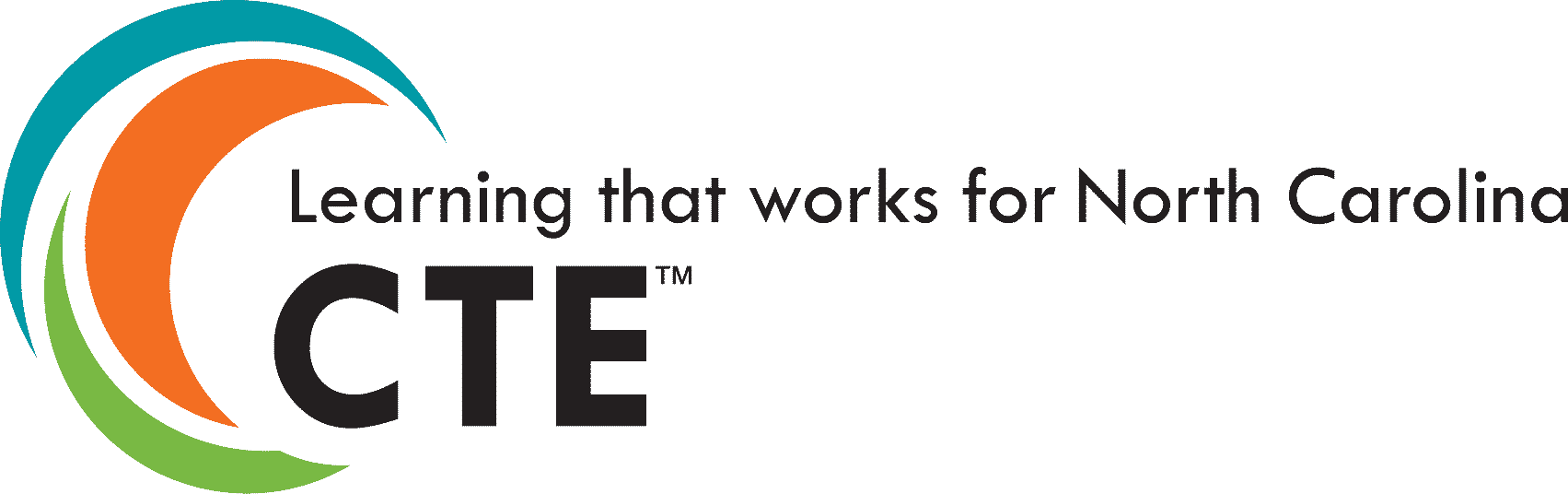 New Perkins Coordinator
Patti Coultas
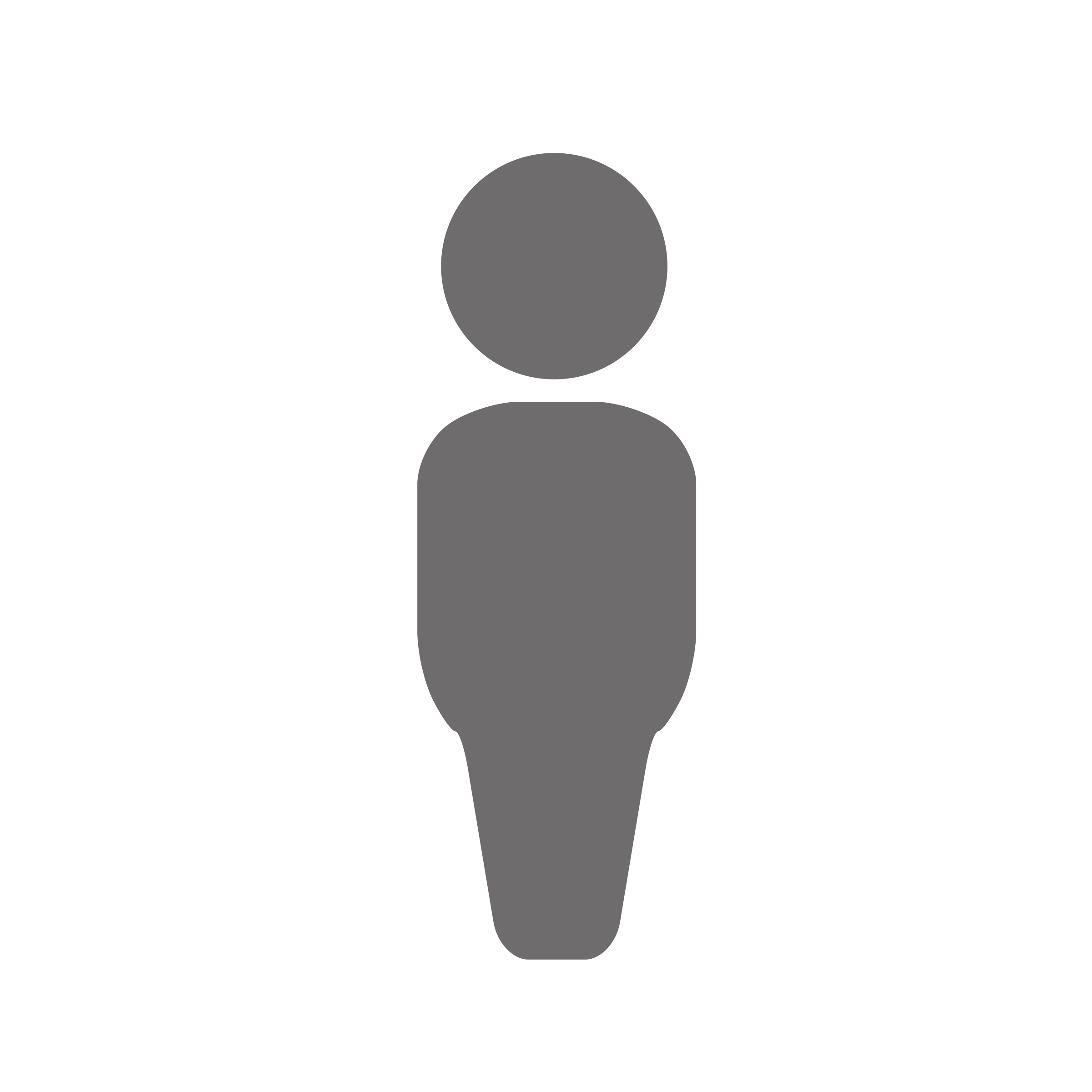 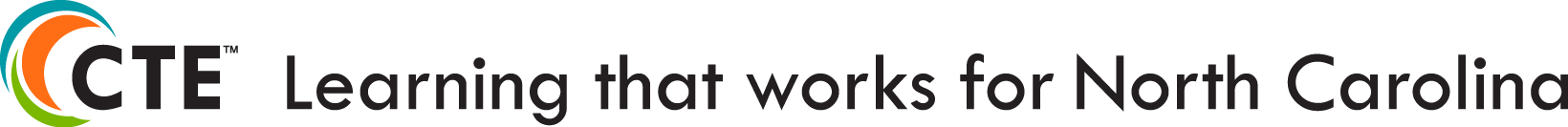 NCETA Conference
April 4-6th, 2018 
Wilmington
www.nceta.org
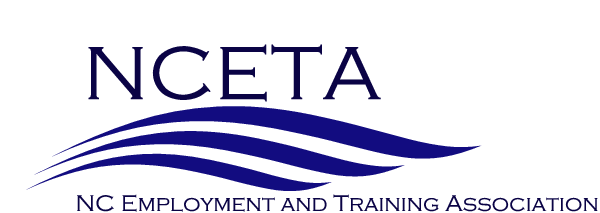 Construction Careers Awareness Week
April 9-13, 2018 
NCperkins.org/construction
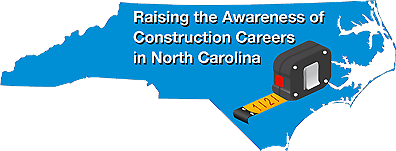 Annual Planning Meeting
April 18, 2018 - Perkins 101
1-5 pm
For New Perkins Contacts

April 19, 2018  - Perkins Annual Planning Meeting
9-10 am roundtable discussions
10-noon - tour SkillsUSA competitions and lunch
1-5 pm meeting at Koury
6:30 pm - postsecondary awards ceremony
Eventbrite sign up
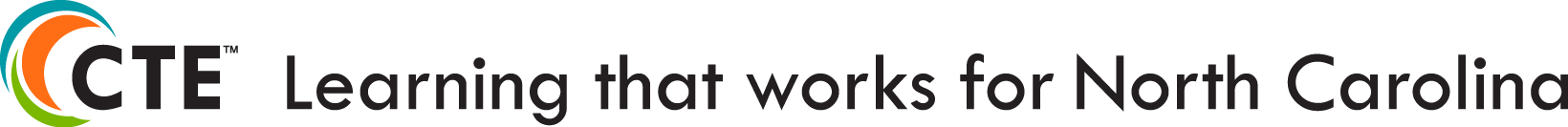 Skills USA – State Competition
April 18-20, 2018
Greensboro
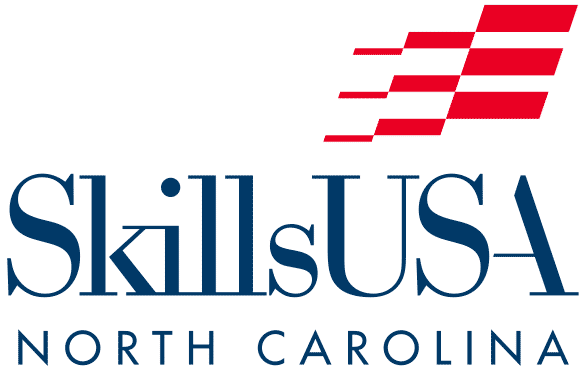 Perkins Best Practices
Need volunteers
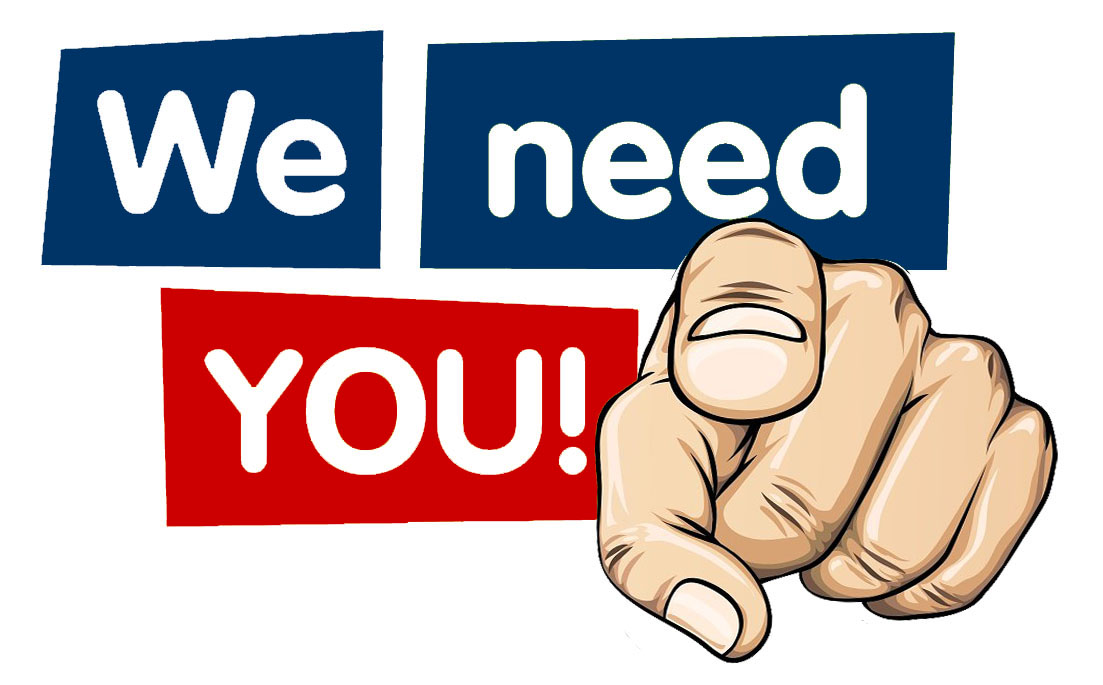 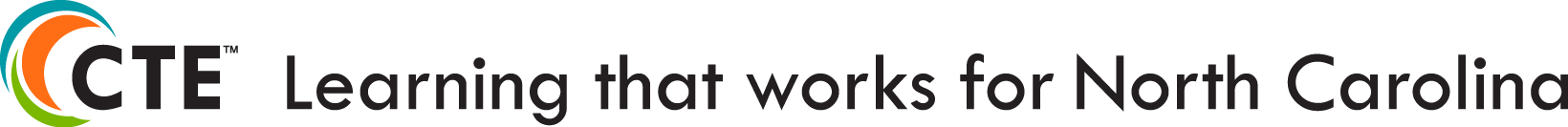 Perkins Best Practices - Ideas
Nash - Career Fairs
Rockingham - College Liaison / Partner NCWORKS
Bladen - Curriculum/ Con Ed
Craven - WIOA Certifications Pathways
Mayland - WIOA Housed in Con Ed, Health Science
Isothermal Career Center - Shared Staff
Johnston - Career in a Year Partnerships
Alamance - Faculty exchange
Perkins Best Practices - Ideas
Blue Ridge - Placing Students
Cleveland/Fayetteville - Organizing local plan
College of Albemarle - WIOA/Nurse Aide
Central Carolina- WIOA Referrals
Southeastern - Share Funding, SkillsUSA
Davidson - Nursing Program/WIOA
Cape Fear  - Overview CTE / partner (video)
Forsyth, Wilson - mini grants
Asheville - WIOA & CTE
End of Year Reviews
Submit materials - May 4-18, 2018
Evaluations will be May 21 to June 1
Online via GoToWebinar
Have plan completed
On-page summary of activities for the year (bullets)
Short best-practice video
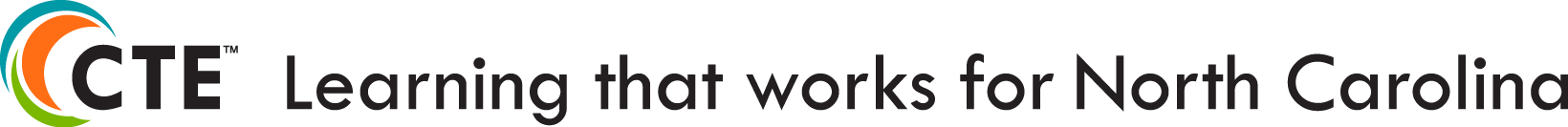 Perkins Updates
2nd Tuesday of the month
9 am
Via GoToWebinar
Find the registration links at NCperkins.org/presentations
Next update is May 8, 2018
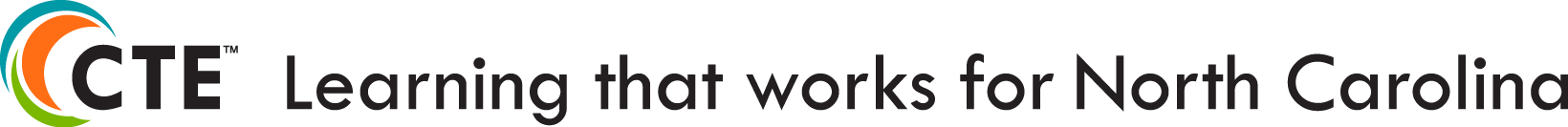 System Office Conference
October 7-9, 2018 in Raleigh
Call for Presenters deadline is April 30, 2018
https://projects.ncsu.edu/mckimmon/cpe/opd/NCCCS
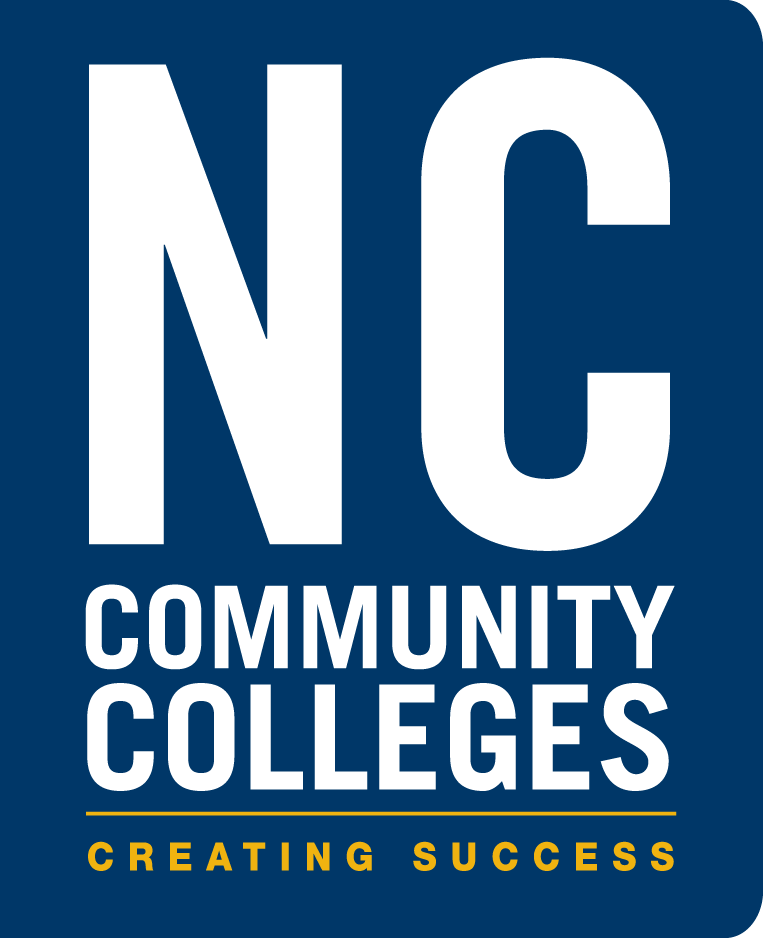 Perkins/CTE State Staff
Dr. Bob Witchger	Director, Career & Technical Education	WitchgerB@nccommunitycolleges.edu	919-807-7126
Dr. Tony R. Reggi	Coordinator, Career & Technical Education	ReggiA@nccommunitycolleges.edu	919-807-7131
Patti Coultas	Coordinator, Career & Technical Education	CoultasP@nccommunitycolleges.edu	919-807-7130
Chris Droessler	Coordinator, Career & Technical Education	DroesslerC@nccommunitycolleges.edu	919-807-7068
Jennifer Holloway	CTE Administrative Assistant	HollowayJ@nccommunitycolleges.edu	919-807-7129
Perkins Handbook
Updating
Plan of Action for the year
Calendar dates
Required and Permissive use of funds
Strategies for completing Perkins forms